РЕБУСЫ ПО МАТЕМАТИКЕ
Автор: Губарева Л.П. учитель начальных классов
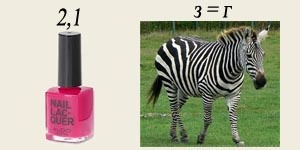 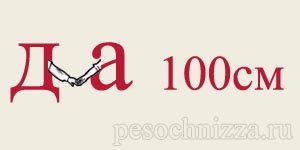 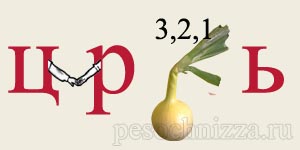 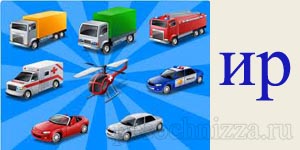 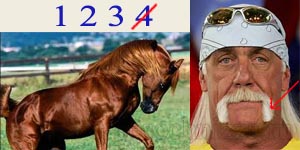 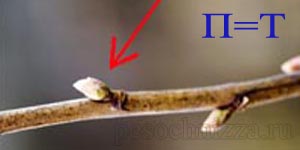 А вот и ОТВЕТЫ на ребусы:
1.  Алгебра
2. Геометрия
3. Линейка
4. Уравнение
5. Диаметр
6. Циркуль
7. Транспортир
8. Конус
9.Точка
http://pesochnizza.ru/igroteka/matematicheskie-rebusy